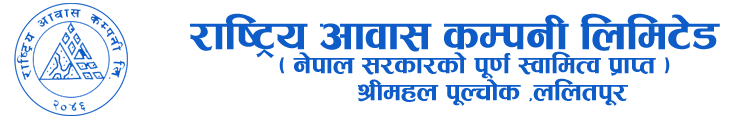 /fli6«o cfjf; sDkgL lnld6]8
-g]kfn ;/sf/sf] k"0f{ :jfldTj k|fKt_
a'4gu/, sf7df08f}

dGqfno :t/Lo ljsf; ;d:of ;dfwfg 
;ldltsf] a}7s ;dIf k|:t't
ldlt @)*) ;fpg @^ ut] 
									             k|:t'tstf{ 
clZjgL s'df/ v8\sf 
										      lg=dxfk|aGws
cf=j=@)&(.)*) df ePsf] jflif{s ;+lIfKt k|ult ljj/0f
!=cf=j=@)&(.)*) sf] jflif{s cfDbfgL nIo / k|ult
 nIo – ?= &) s/f]8 ^४ nfv 
 cfDbfgL – !! s/f]8 & nfv %( xhf/ 
 k|ult k|ltzt – !%=&*Ü
cf=j= @)&(.)*) sf] jflif{s          
cfo k|ult ljj/0f
cfDbfgL Go"g x'gsf sf/0fM–
!= km'6s/ hUufdf a;f]af; ug]{ kl/jf/x?n] sDkgLnfO{ a'emfpg' kg]{ d"Nodf 5'6 df+u u/]sf], sltko :yflgo txx?n] l;kmfl/; gul/ lbPsf], s]lx lhNnfdf gfkL sfof{no / dfnkf]t sfof{non] hUuf gfk hfFr u/L k|dfl0ft u/]/ h=b=w=k|=k'hf{ pknAw u/fpg gdfg]sf] sf/0f cfDbfgL Go"g x'g uPsf] 5 .
@=38]/L ljqmL ug{nfO{ of]hgf sfof{no, s~rgk'/ / of]hgf sfof{no, alb{of cGtu{t :jLs[t KnflgË cg';f/sf 38]/Lx?sf] d"Nof+sg sfo{df :yflgo txaf6 ;xof]u lng g;lsPsf] sf/0f / 38]/Lsf] Go'gtd d'Nof+sg ug{ g;lsPsf] sf/0f 38]/L laqmL sfo{ k|efljt x'g uPsf] 5 .
;d:of ;dfwfgsf nflu ul/g] k|of;x? M
38]/L ljqmLaf6 p7]sf] /sdsf] @%Ü tyf k'm6s/ hUuf ljqmLaf6 p7]sf] @)Ü /sd k"jf{wf/ ljsf; lgdf{0fdf vr{ ug]{ sDkgLsf] gLltsf af/]df ;DalGwt :yflgo txnfO{ hfgsf/L u/fO{ sDkgLsf] sfddf ;xof]u ug{ clek|l/t u/fOg] 5 . ;fy} lhNnf l:yt lhNnf k|zf;g sfof{no, dfnkf]t / gfkL sfof{no ;Fu ;dGjo a9fO{ sfo{ ug{ s]Gb|Lo sfof{noaf6 ;d]t kxn ul/g] 5 .
cf=j= @)&(.)*) sf]] jflif{sljsf; sfo{s|dsf] k|ult ljj/0f
राष्ट्रिय आवास कम्पनी लिमिटेड अन्य प्रगति
योजना कार्यालय, नवलपरासी अन्तर्गत चिसापानी आवास तथा बजार क्षेत्रमा ज .वि १-१० -० जग्गा न्युनतम लिजमा (वार्षिक रु.३,५०,२९५|-) ट्रमा सेन्टरलाई उपलब्ध गरिएको |

योजना कार्यालय,कंचनपुर अन्तर्गत लालाझाडी मार्केट प्लानमा ६.७९कट्ठा जग्गा ससस्त्र प्रहरी बल डोकेबजारलाई नि:शुल्क जग्गा उपयोगको लागि उपलब्ध गराउन शहरी विकास मन्त्रालयलाई सिफारिस गरिएको छ|
f
ljsf; sfo{qmdsf] k|ult Go"g x'gsf sf/0fM–
sDkgLn] cfo cfh{gsf cfwf/df k"jf{wf/ lgdf{0fsf sfo{ ug'{kg]{ / nIo adf]lhd of]hgf If]qdf 38]/L tyf km'6s/ hUUff laqmL ug{ g;ls cfDbfgL Go"g ePsf sf/0f ljsf; sfo{qmdsf] k|ult ;d]t Go"g x'g uPsf] 5 .
k|ult a9fpg ul/g] k|of; M 
	sDkgLn] 38]/L laqmLaf6 p7]sf] /sdsf] @%Ü ;Dd tyf k'm6s/ hUuf laqmLaf6 p7]sf] /sdsf] @)Ü /sd :yflgo k"jf{wf/ lgdf{0fdf vr{ ug{'kg]{ / ;f]lx adf]lhd jflif{s sfo{qmd tof/ kfl/Psf] x'G5 . t;y{ cfo cfh{gdf ljz]if hf]8 lbP/ vr{ ug]{ k|ult k|ltztdf ;d]t a[l4 ul/g] 5 .
cf=j=@)&*.)&( sf] jflif{s k]ZsL a]?h'sf] cj:yfM
Jfflif{s k]ZsL km5|of}{6 ljj/0fM		
!= cf=j=@)&&.)&* sf] k]ZsL c=Nof=?=! s/f]8 * nfv !) xhf/
@= @)&(.)*) sf] hDdf aFfsL k]ZsL ?=! s/f]8 ^ nfv !@ xhf/ 
#= @)*) cfiff9 ;Dd km5|of}{6 ePsf] ?=! nfv (& xhf/ 
$= k]ZsL km5|of}{6 k|ult k|ltzt – !=*&Ü
cf=j= @)&(.)*) sf] lnnfdsf] ;DklQ ljj/0f
gf]6M– ljut jif{ b]lv k'/fgf ;DklQ lnnfd x'g aFfsL ePsf ;DklQx? ?= !!,!(!.(! a/fa/sf] afFsL d'No /x]sf] ;DklQx? hDdf ?= @,^^,$&).– df af]nkqsf] dfWodaf6 lnnfd lalqm ul/of] .
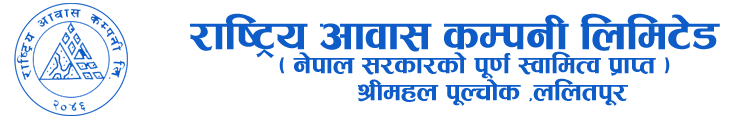 कम्पनीबाट संचालन भइरहेका आवास तथा बजार क्षेत्रका गुरुयोजना / प्लानीङ्ग नक्साहरु
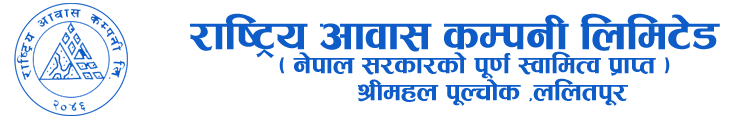 Kakarvitta Master Plan, Jhapa
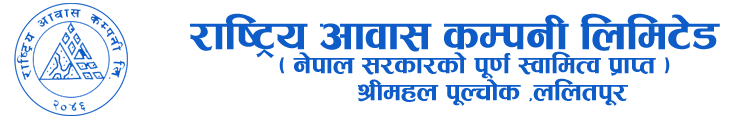 Jorsimal Housing and Market Development Area, Jhapa
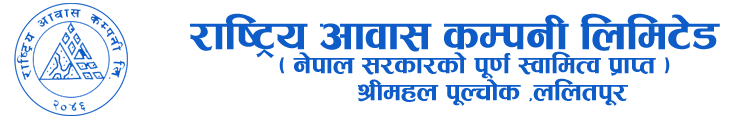 Bardaghat Housing and Market Development Area, Nawalparasi
Triveni housing and market development area,  Nawalparasi
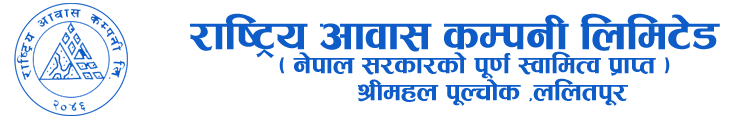 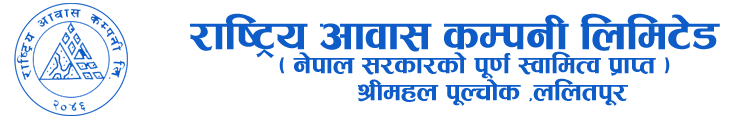 Imiliya Masterplan, Kapilbastu
Sukhepokhari Masterplan, Sarlahi
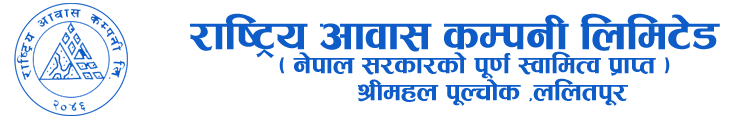 Kusumba Bazar Planning, Bardiya
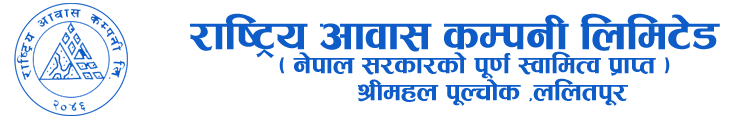 Madhuwan Housing and Market Development Area, Taratal ,Bardiya
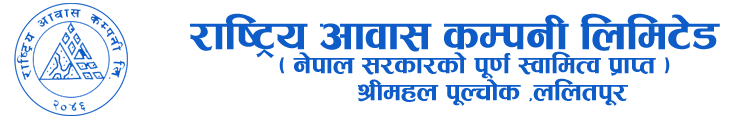 Laljhadi market planning, kanchanpur
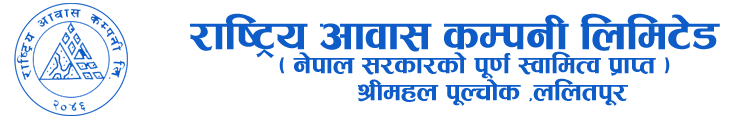 Mahespur Housing and Market Development Area, Jhapa
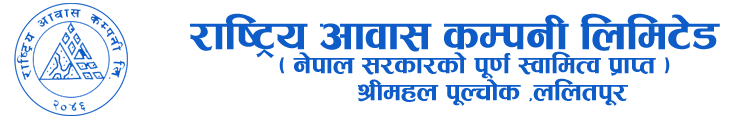 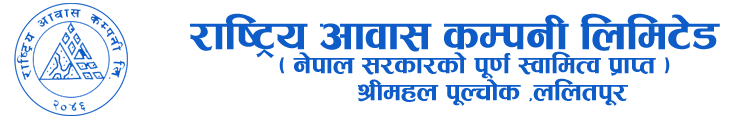 Gautam Buddha Housing and Market Development Area, Project Office Nawalparasi
Taratal Housing and Market Development plan, Bardiya.
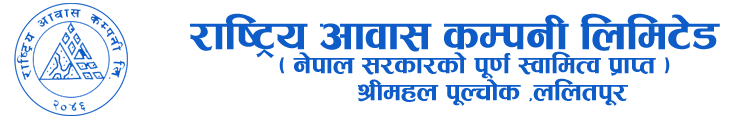 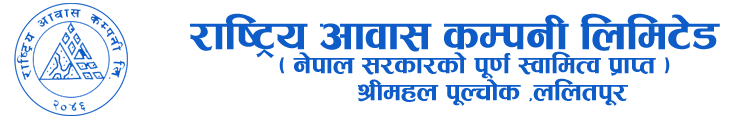 sDkgLsf] >Lv08k'/ cfjf; tyf ahf/ If]qdf रोडको बाहिरी सिमानामा वाल लगाउने कार्य
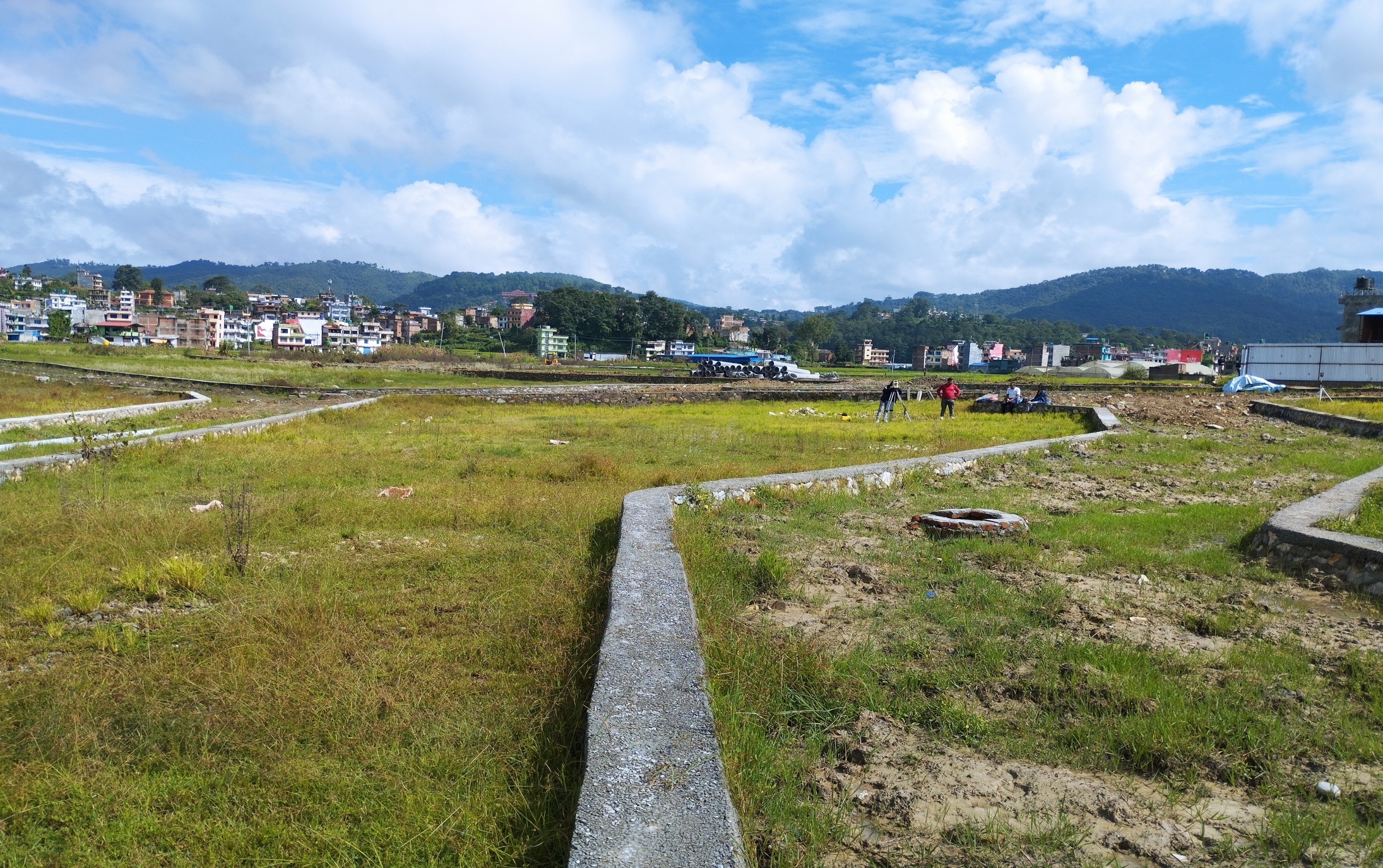 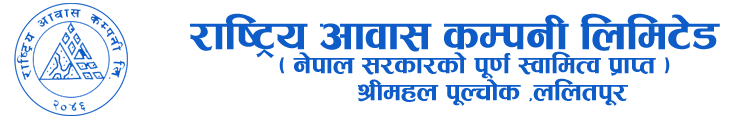 sDkgLsf] >Lv08k'/ cfjf; tyf ahf/ If]q
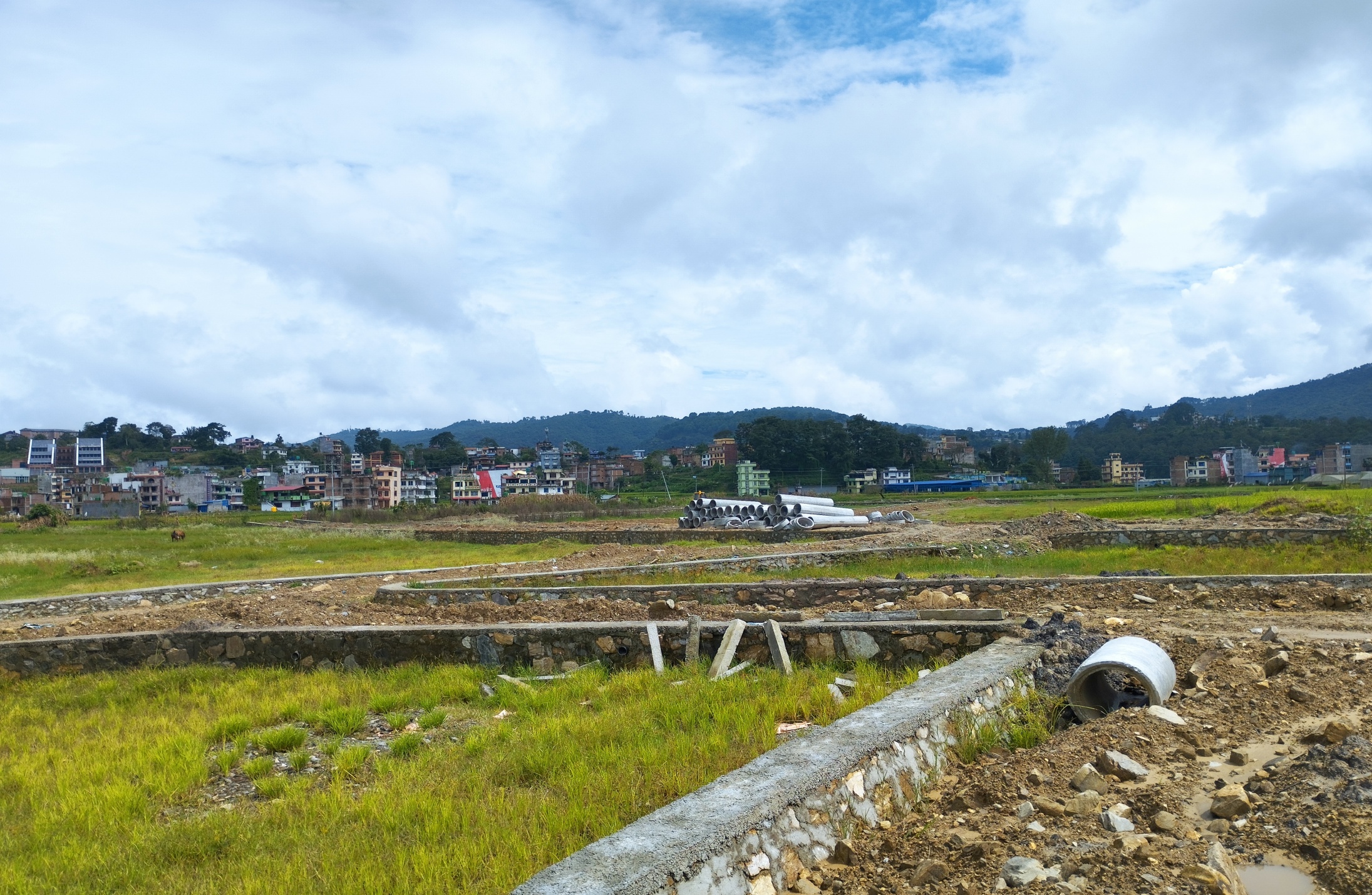 sDkgLsf] >Lv08k'/ cfjf; tyf ahf/ If]q
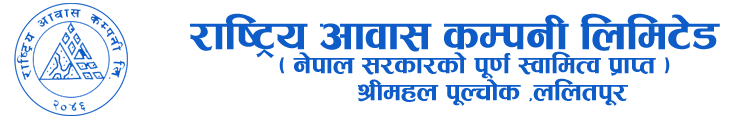 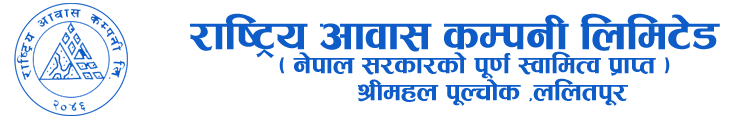 Manhole and humpipe construction works,kavre
sfe|] l:yt /f]8sf] aflx/L l;dfgfdf jfn nufpg] sfo{
hf]/l;dn cfjf; tyf ahf/ If]q emfkfsf] cf=j= @)&*÷)&( sf] ;8s sfnf]kq] ug]{ sfo{
afFs] alb{of If]qsf] ;8s u|fe]n cf=j=@)&*÷)&(ug]{ sfo{
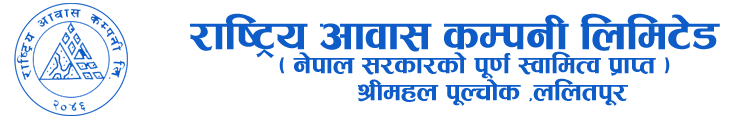 wGojfb